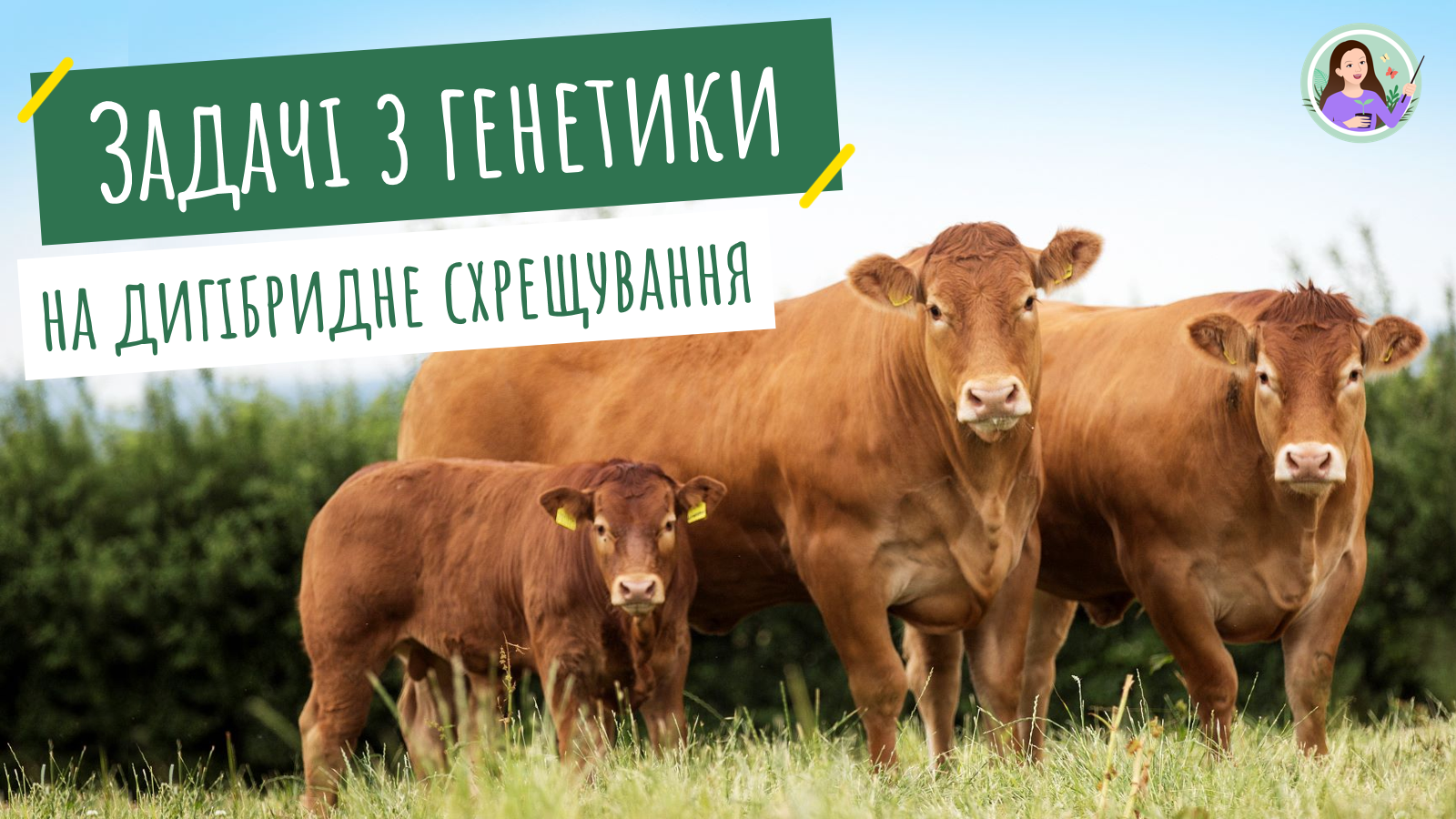 Поширення і використання з комерційною метою заборонено автором
Задача 1. 
Чорна масть у корів домінує над рудою, а білолобість – над суцільним забарвленням голови. Потягом кількох років схрещували рудих білолобих корів із чорним чорноголовим бугаєм. Одержали: чорних білолобих телят – 160, чорних чорноголових телят – 154, рудих білолобих – 158. Визначте ймовірну кількість рудих рудоголових телят.
Розв’язання.
Дано:
А – ген чорної масті, 
а – ген рудої масті, 
В – ген білолобості,
b – ген суцільного забарвлення голови.  
АА і Аа – чорні тварини, 
аа – руді тварини, 
ВВ і Вb – білолобі тварини, 
bb – з суцільним забарвленням голови.
b
а
A_bb
G
Р      ааВ_   Х
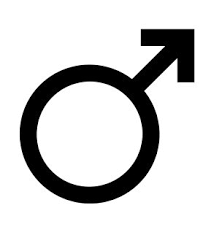 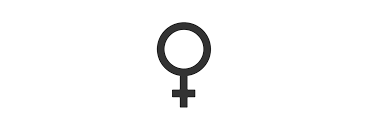 F
ааbb
А_bb
ааВ_
А_В_
1
Руді рудоголові
Руді білолобі
Чорні чорноголові
Чорні білолобі
Кількість рудих телят із суцільним забарвленням голови?
Задача 1. 
Чорна масть у корів домінує над рудою, а білолобість – над суцільним забарвленням голови. Потягом кількох років схрещували рудих білолобих корів із чорним чорноголовим бугаєм. Одержали: чорних білолобих телят – 160, чорних чорноголових телят – 154, рудих білолобих – 158. Визначте ймовірну кількість рудих рудоголових телят.
Розв’язання.
Дано:
А – ген чорної масті, 
а – ген рудої масті, 
В – ген білолобості,
b – ген суцільного забарвлення голови.  
АА і Аа – чорні тварини, 
аа – руді тварини, 
ВВ і Вb – білолобі тварини, 
bb – з суцільним забарвленням голови.
Aabb
G
Р      ааВb  Х
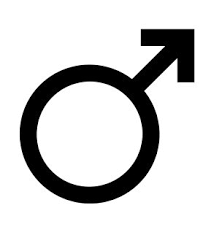 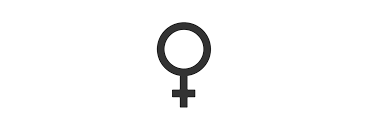 За генотипом: 
1:1:1:1
F
1
За фенотипом: 
25% - чорні білолобі, 
25% - чорні чорноголові,
25% - руді білолобі, 
25% - руді рудоголові
AaBb
Aabb
Ab
аВ
аb
аВ
аb
аb
Ab
аb
Чорні білолобі
Чорні чорноголові
aabb
aaBb
Руді рудоголові
Руді білолобі
160 + 154 + 158 = 472 телят – це складає 75%
                               Х телят  -                   25%
Кількість рудих телят із суцільним забарвленням голови?
Х = 472 х 25 : 75 = 157 телят
Відповідь: отримали 157 рудих рудоголових телят.
Задача 2. 
Гени чорної і короткої шерсті мишей домінують над генами білої і довгої шерсті. Схрестили гомозиготних чорних довгошерстих і білих короткошерстих мишей. Яким буде потомство в обох зворотних схрещуваннях?
Розв’язання.
Дано:
А – ген чорної шерсті, 
а – ген білої шерсті, 
В – ген короткої шерсті, 
b – ген довгої шерсті. 
АА і Аа – чорні миші, 
аа – білі миші, 
ВВ і Вb – коротка шерсть, 
bb – довга шерсть.
aaBB
G
AaBb
Р      ААbb  Х
Р      ААbb  Х
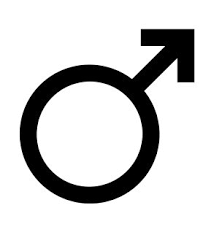 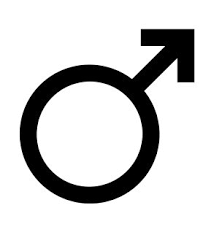 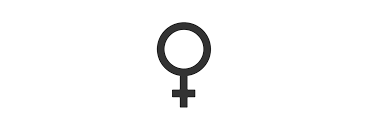 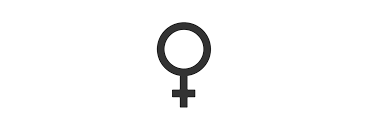 F
F
AaBb
1
2
AАBb
G
аb
аb
Ab
AB
Ab
AB
Ab
aB
Ab
aB
Ab
аB
Чорні з короткою
AАbb
Чорні з довгою
Генотипи і фенотипи потомства в обох зворотних схрещуваннях - ?
АaBb
За генотипом: 1:1:1:1.
Чорні з короткою
За фенотипом: 
50% чорних з короткою шерстю
50% чорних з довгою шерстю.
Аabb
Чорні з довгою
Задача 2. 
Гени чорної і короткої шерсті мишей домінують над генами білої і довгої шерсті. Схрестили гомозиготних чорних довгошерстих і білих короткошерстих мишей. Яким буде потомство в обох зворотних схрещуваннях?
Розв’язання.
Дано:
А – ген чорної шерсті, 
а – ген білої шерсті, 
В – ген короткої шерсті, 
b – ген довгої шерсті. 
АА і Аа – чорні миші, 
аа – білі миші, 
ВВ і Вb – коротка шерсть, 
bb – довга шерсть.
aaBB
Р      АaBb     Х        aaBB
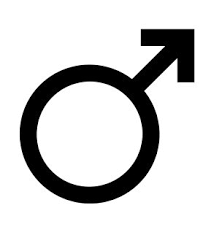 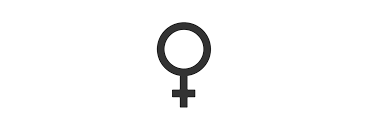 G
AaBb
Р      ААbb  Х
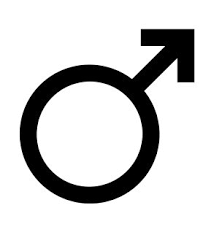 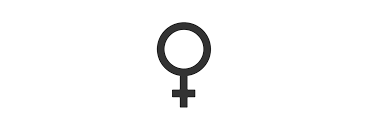 F
F
2
1
G
аb
аb
Ab
AB
Ab
aB
AB
Ab
aB
аB
aB
аВ
Генотипи і фенотипи потомства в обох зворотних схрещуваннях - ?
АaBb
аaВb
aaBB
AaBB
Білі з кор.
Чорні з кор.
Білі з кор.
Чорні з кор.
За фенотипом: 50% чорних з короткою, 
                         50% білих з короткою ш.
За генотипом: 1:1:1:1.
Задача 3. 
У собак чорний колір шерсті визначається геном А, коричневий – а, суцільне забарвлення – геном В, чорно-рябе – геном b. Коричневий батько і чорно-ряба мати мають 5 цуценят: 
1 чорного, 1 коричневого, 1 чорно-рябого і 2 коричнево-чорно-рябих. 
Визначте генотипи батьків і потомства.
Розв’язання.
а
Дано:
А - ген чорного кольору шерсті, 
а – ген коричневого кольору шерсті, 
В – ген суцільного забарвлення, 
b – ген строкатості шерсті. 
АА і Аа – чорна масть, 
аа – коричнева масть, 
ВВ і Вb – суцільне забарвлення, 
bb – ряба шерсть.
b
aaB_
G
Р      А_bb   Х
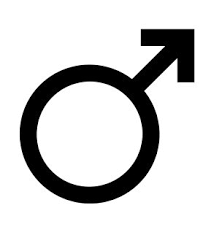 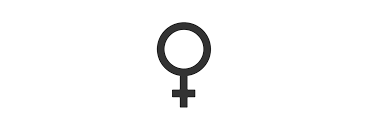 F
ааbb
А_bb
ааВ_
А_В_
1
Коричневі
Коричнево-рябі
Чорні
Чорно-рябі
Знайти генотипи батьків і потомства.
Задача 3. 
У собак чорний колір шерсті визначається геном А, коричневий – а, суцільне забарвлення – геном В, чорно-рябе – геном b. Коричневий батько і чорно-ряба мати мають 5 цуценят: 
1 чорного, 1 коричневого, 1 чорно-рябого і 2 коричнево-чорно-рябих. 
Визначте генотипи батьків і потомства.
Розв’язання.
а
Дано:
А - ген чорного кольору шерсті, 
а – ген коричневого кольору шерсті, 
В – ген суцільного забарвлення, 
b – ген строкатості шерсті. 
АА і Аа – чорна масть, 
аа – коричнева масть, 
ВВ і Вb – суцільне забарвлення, 
bb – ряба шерсть.
b
aaB_
G
Р      А_bb   Х
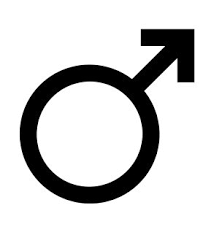 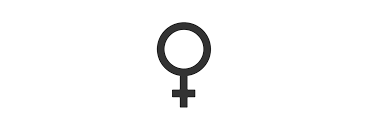 F
1
ааВb
АaВb
аb
аb
aB
aB
Ab
Ab
ab
ab
Чорні
Коричневі
Аabb
ааbb
Чорно-рябі
Коричнево-рябі
Знайти генотипи батьків і потомства
За генотипом: 1AaBb:1aaBb:1Aabb:1aabb.
Відповідь: генотипи батьків: Aabb i aaBb, 
генотипи потомства: AaBb, aaBb, Aabb, aabb.
Задача 4. 
У сім’ї, де обоє батьків мали нормальний слух і в одного з них було пряме волосся, а в іншого – кучеряве, народилися діти: глуха з прямим волоссям і кучерява з нормальним слухом. Яка вірогідність народження глухої кучерявої дитини у сім’ї, якщо відомо, що нормальний слух і кучеряве волосся – домінантні ознаки?
Розв’язання.
а
а
Дано:
А – ген нормального слуху, 
а – ген глухоти, 
В – ген кучерявого волосся, 
b – ген прямого волосся. 
АА і Аа – нормальний слух, 
аа – глухота, 
ВВ і Вb – кучеряве волосся,
bb – пряме волосся.
b
А_B_
G
Р      А_bb   Х
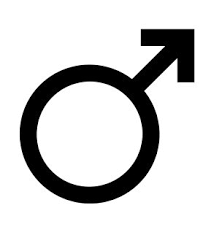 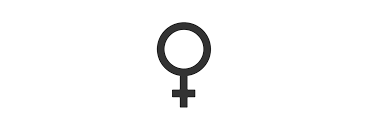 F
А_B_
aabb
1
Глухота, пряме волосся
Нормальний слух, 
кучерява
Ймовірність народження глухої кучерявої дитини - ?
Задача 4. 
У сім’ї, де обоє батьків мали нормальний слух і в одного з них було пряме волосся, а в іншого – кучеряве, народилися діти: глуха з прямим волоссям і кучерява з нормальним слухом. Яка вірогідність народження глухої кучерявої дитини у сім’ї, якщо відомо, що нормальний слух і кучеряве волосся – домінантні ознаки?
Розв’язання.
а
а
Дано:
А – ген нормального слуху, 
а – ген глухоти, 
В – ген кучерявого волосся, 
b – ген прямого волосся. 
АА і Аа – нормальний слух, 
аа – глухота, 
ВВ і Вb – кучеряве волосся,
bb – пряме волосся.
b
А_B_
G
Р      А_bb   Х
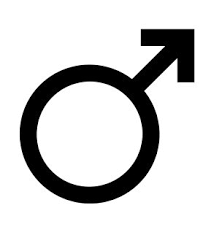 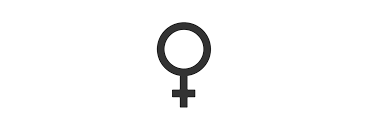 F
1
АaВb
ААВb
аb
аb
aB
aB
Ab
AB
Ab
Ab
AB
Ab
ab
ab
Норм. слух, кучер.
Норм. слух, кучер.
АAbb
Аabb
Норм. слух, пряме
Норм. слух, пряме
ааВb
AаBb
Ймовірність народження глухої кучерявої дитини - ?
Норм. слух, кучер.
Глуха, кучер. в.
ааbb
Aаbb
Глуха, пряме в.
Норм. слух, пряме
Задача 4. 
У сім’ї, де обоє батьків мали нормальний слух і в одного з них було пряме волосся, а в іншого – кучеряве, народилися діти: глуха з прямим волоссям і кучерява з нормальним слухом. Яка вірогідність народження глухої кучерявої дитини у сім’ї, якщо відомо, що нормальний слух і кучеряве волосся – домінантні ознаки?
Розв’язання.
а
а
Дано:
А – ген нормального слуху, 
а – ген глухоти, 
В – ген кучерявого волосся, 
b – ген прямого волосся. 
АА і Аа – нормальний слух, 
аа – глухота, 
ВВ і Вb – кучеряве волосся,
bb – пряме волосся.
b
А_B_
G
Р      А_bb   Х
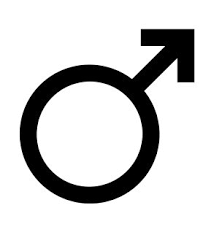 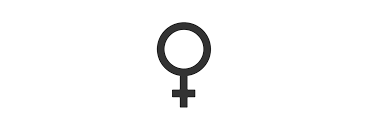 F
1
Нормальний слух, кучеряве волосся – 3/8 – 37,5%, 
нормальний слух, пряме волосся – 3/8 – 37, 5%, 
глухота, кучеряве волосся – 1/8 – 12,5%, 
глухота, пряме волосся – 1/8 – 12,5%.
аb
aB
Ab
AB
Ab
ab
Відповідь: ймовірність народження кучерявої глухої дитини становить 12,5%.
Ймовірність народження глухої кучерявої дитини - ?
Задача 5.
 Визначте ймовірність народження дітей з видовженим обличчям і ямочками на щоках у сім’ї, якщо: бабуся по лінії батька була круглолицею, гетерозиготною, без ямочок на щоках, а дід – круглолицим, гомозиготним, без ямочок на щоках. Батько успадкував ознаки батьків. Бабуся по лінії матері була з видовженим обличчям і ямочками на щоках, а дід – круглолицим, без ямочок на щоках. Дочка успадкувала ознаки матері. Кругле обличчя і ямочки на щоках – домінантні ознаки.
Розв’язання.
Дано:
А – ген круглого обличчя, 
а – ген видовженого обличчя, 
В – ген наявності ямочок, 
b – ген відсутності ямочок. 
АА і Аа – кругле обличчя, 
аа – видовжене обличчя. 
ВВ і Вb – ямочки на щоках, 
bb – відсутність ямочок.
G
G
Р      Аabb     Х     AAbb
Р      aаBb   Х       Ааbb
Р      aаBb  Х      Aаbb
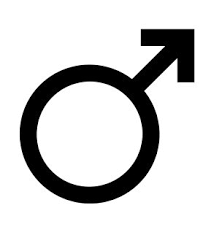 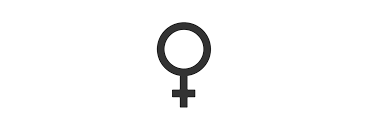 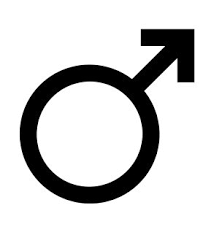 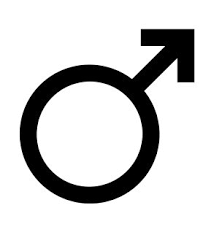 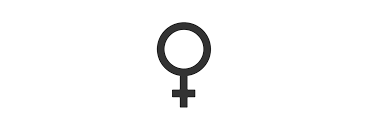 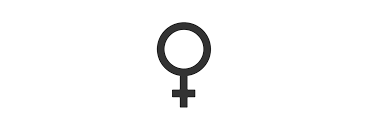 Ааbb
F
ааBb
F
F
1
Аb
1
2
аb
aB
aB
аb
ab
aB
Ab
ab
Ab
Ab
аb
аb
ab
Аb
Ааbb
АaВb
G
Кругле, є ямочки
Кругле, без ямочок
ааbb
аaВb
Видовж., є ямочки
Видовж., без ямочок
Ймовірність народження дітей з видовженим обличчям і ямочками - ?
За генотипом: 1:1:1:1.
За фенотипом: 25% круглолиці, з ямочками, 25% - круглолиці, без ямочок, 25% - видовжене обличчя, з ямочками, 25% - видовжене обличчя, без ямочок.
Відповідь: вірогідність народження дитини з видовженим обличчям і ямочками 25%
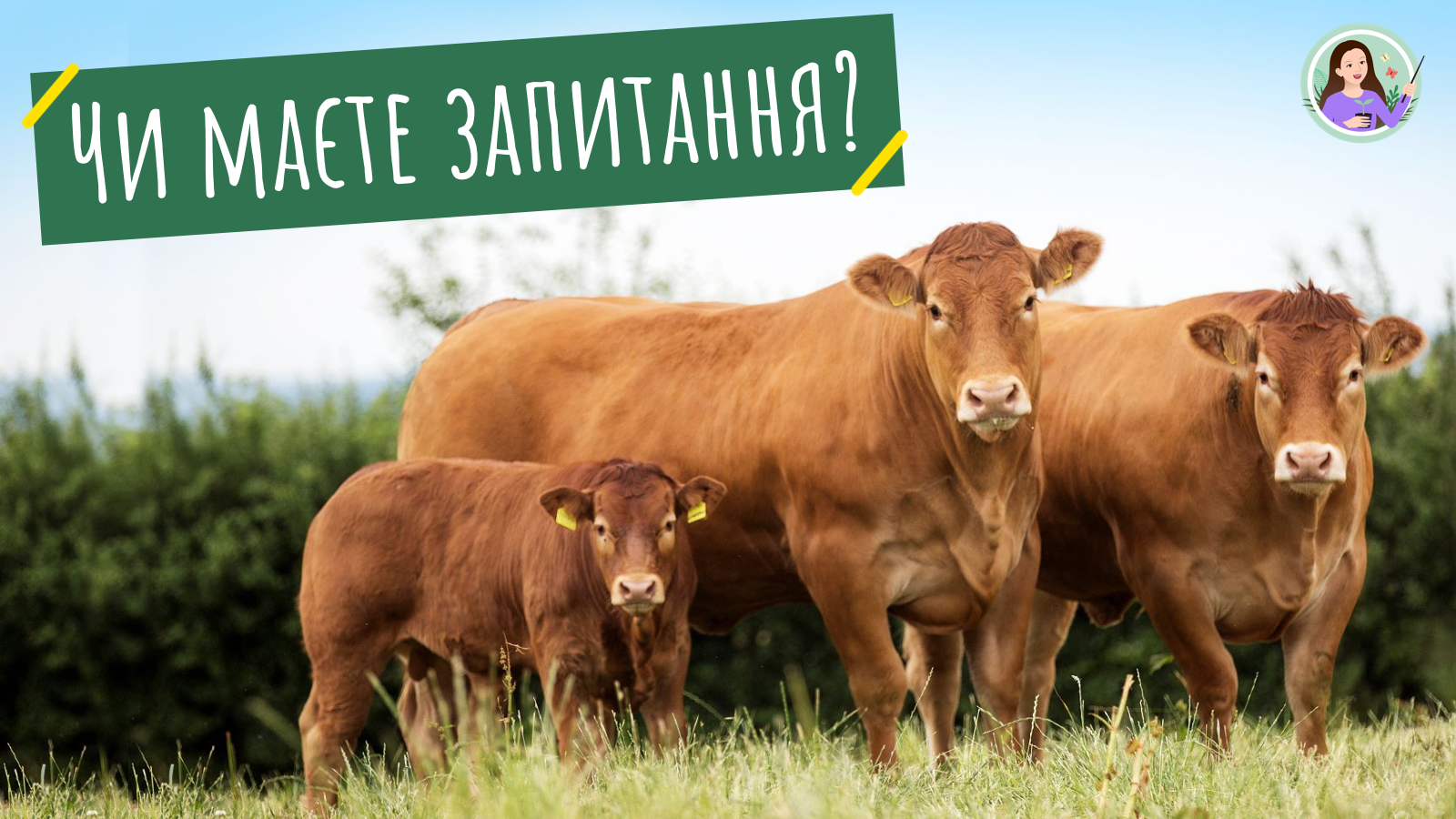 Відеоурок ви можете переглянути за покликанням:
https://www.youtube.com/watch?v=SmbMXCKFLGQ
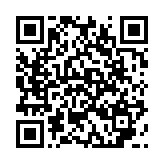